МБОУ «Тойбохойская СОШ им.Г.Е.Бессонова
Космонавт - лётчик 
Валерий Федорович  Быковский 
В Якутии
Составила :Михайлова В.Г. ,учительница нач.классов
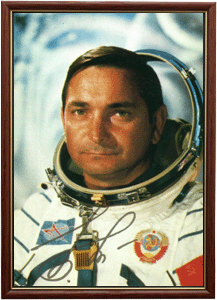 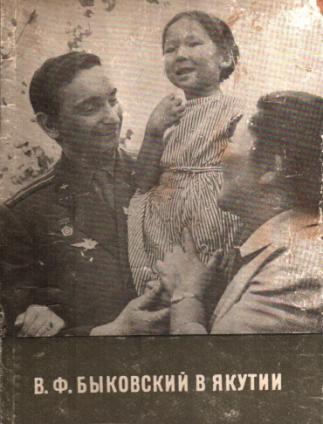 Вале́рий Фёдорович Быко́вский
Родился 2 августа 1934 года в городе Павловский Посад Московской области,  РСФСР.
Порядковый номер  - 9 - (5)
Количество полетов  - 3 
Продолжительность полетов - 20 суток 17 часов 48 минут 21 секунда.
Статус - летчик-космонавт СССР, 1-й набор ВВС
Почетные звания:
* Дважды Герой Советского Союза 
    ( 22 июня 1963 года, 28 сентября 1976).
* Летчик-космонавт СССР  (1963).
* Герой Социалистического труда  НРБ.
* Герой ГДР.
* Герой труда СРВ.
Первый полет	
С 14 по 19 июня 1963 года в качестве пилота КК «Восток-5».
Выполнил совместный полет с КК «Восток-6», который пилотировала   Валентина Терешкова. Позывной:  «Ястреб». 
Продолжительность полета составила 4 суток 23 часа 07 минут.
В.Ф.Быковский много раз пролетал над Якутией, видел с космоса нашу красавицу реку Лену. Летом 1965 года летчик-космонавт Валерий Быковский, удививший весь мир своим межзвездным рейсом познакомился с нашей землёй и его замечательными тружениками.
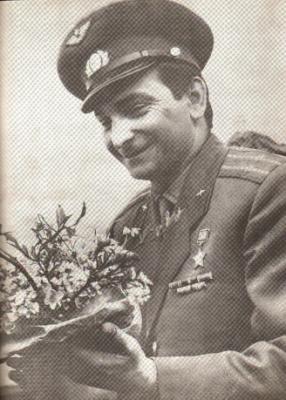 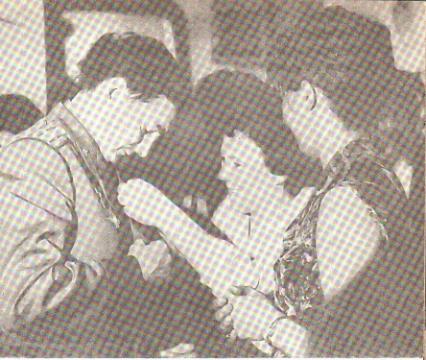 Здравствуй, Якутия
Встреча на республиканской  типографии
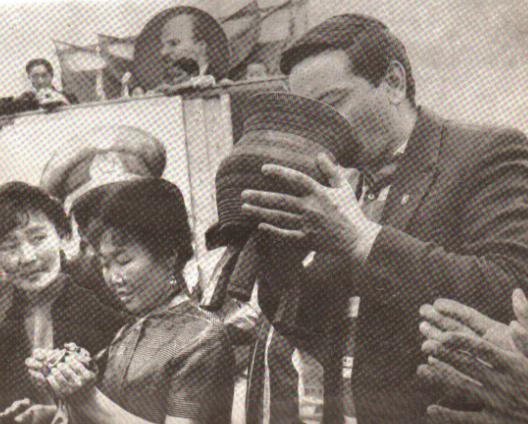 Встречают жители села с напитком богатырей - кумысом. Крепкого здоровья  вам  наш  космонавт!
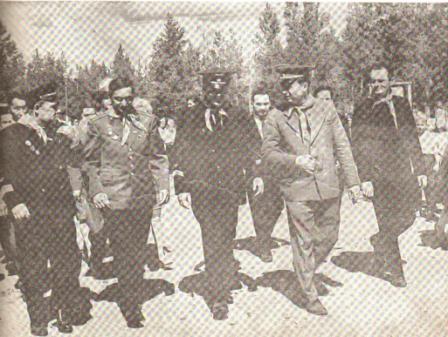 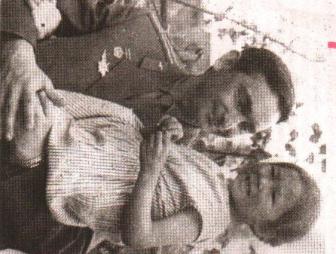 Встретился с пионерами в лагере «Сокол». 
 Приняли его в Почетные пионеры.
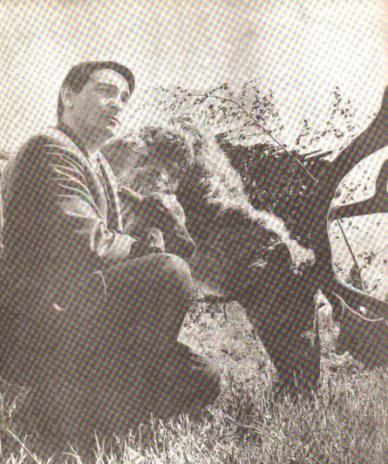 Побывал на севере Якутии. Гостил у оленеводов.
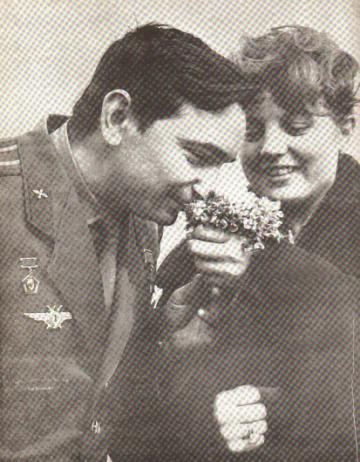 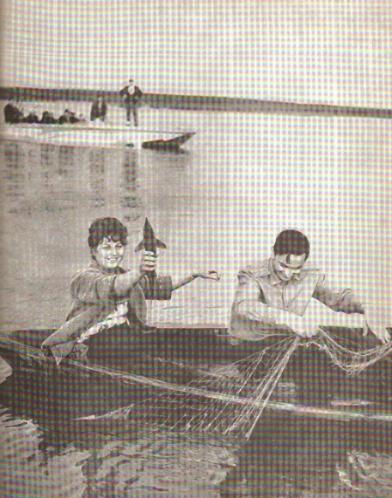 Космонавт  со своей супругой Валентиной Михайловной на природе.
Разговор об алмазах в Мирном. Написано алмазами в честь почетного гостя.
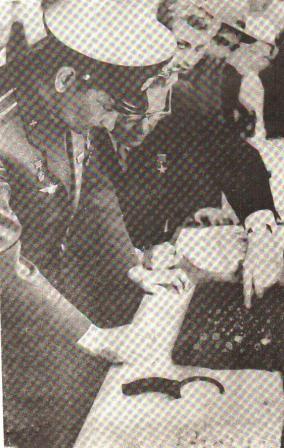 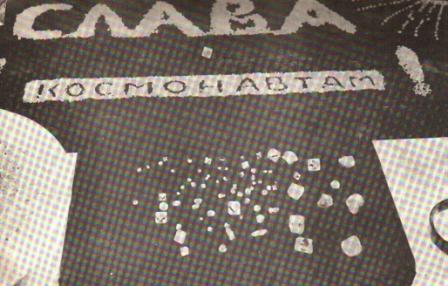 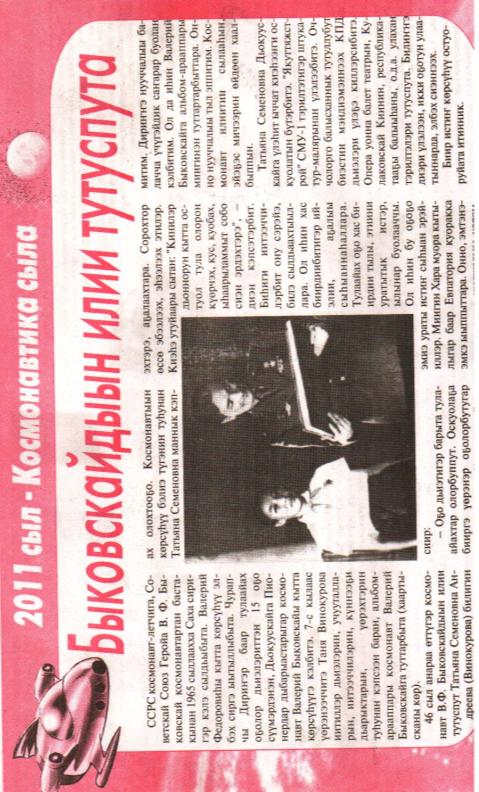 Воспитанница  детского дома села Чурапча Таня Винокурова. в далёком 1965 году подарила  пионерский рапорт - альбом  В те времена она училась в 7 классе. Нынче  она  пенсионерка, живет  в г.Якутске.